Cell Organelles
Define and learn their job(s)
Cells are the basic units of all living things.
Cells 
Made of parts called organelles, that each do their own job for the cell
Parts and functions of cells
Nucleus
Largest organelle that stores the chromatin (genetic material) and controls all the cells activities.
Cell Membrane
It is like a security guard.  No one gets in or out of the cell without its permission and it is “selective” about what it lets in and out.
Selectively Permeable
 one that allows certain molecules or ions to pass through it by means of active or passive transport
Osmosis
 the diffusion of water molecules across a membrane.
Diffussion
 the movement of a substance across
     a membrane due to difference in 
     concentration, without any help from other     
     molecules.
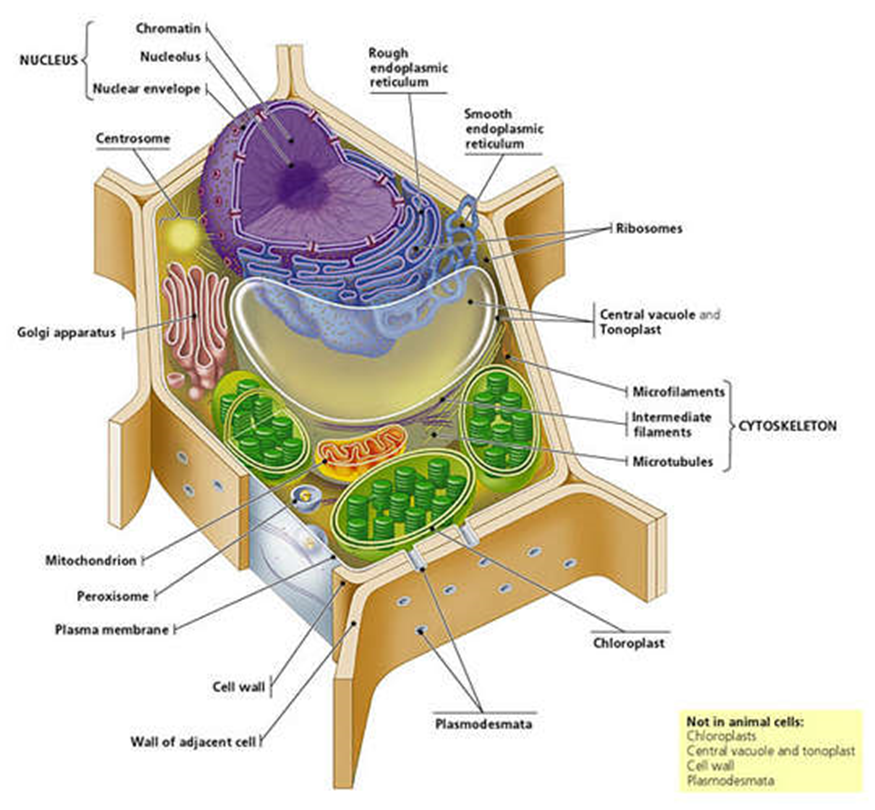 Cell Wall
Found only in plant cells,
    is non-living, and
    supports 
    and
    protects
     the cell.
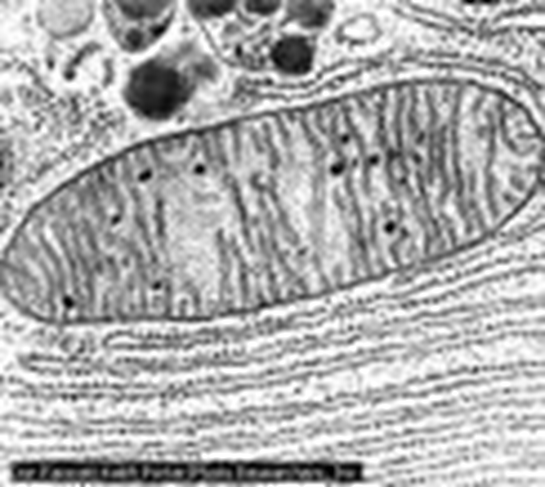 Mitochondria 
Considered the powerhouse of the cell because they break down food (glucose) and release energy! This is known as cellular respiration.
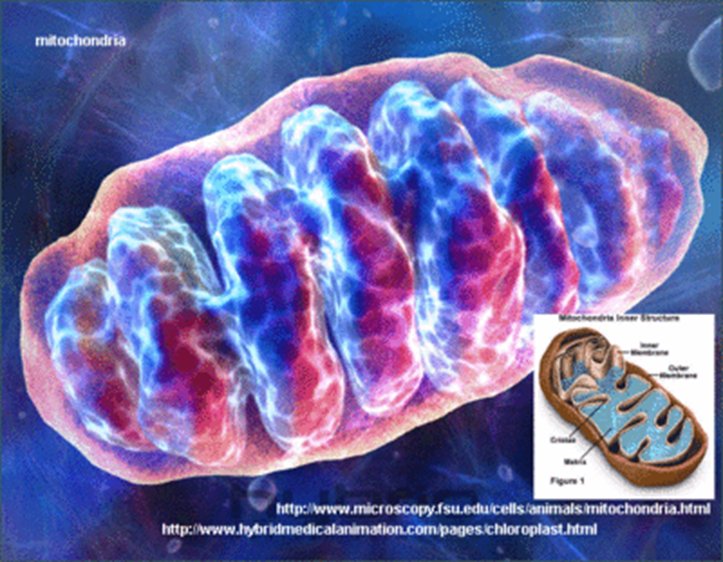 Vacule
a temporary storage area in the cell that holds water, food, and waste.
are small and numerous in animal cells but there is only one really big one in plant cells.
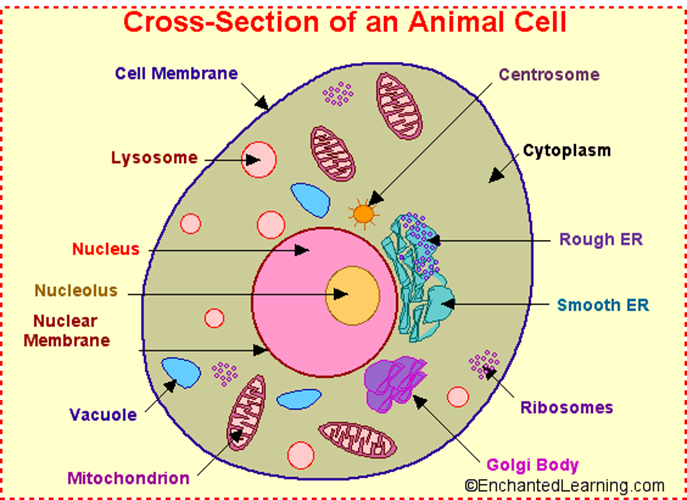 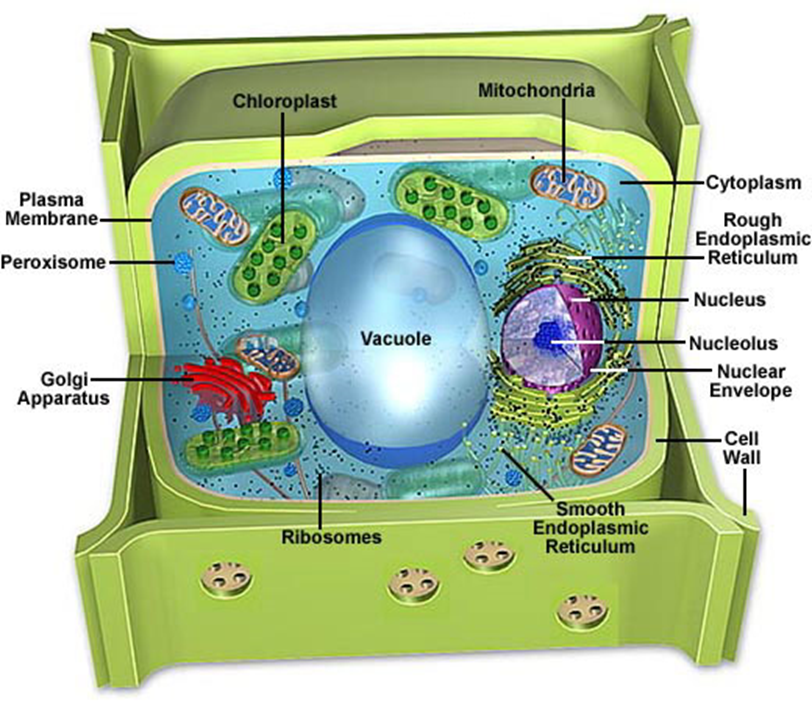 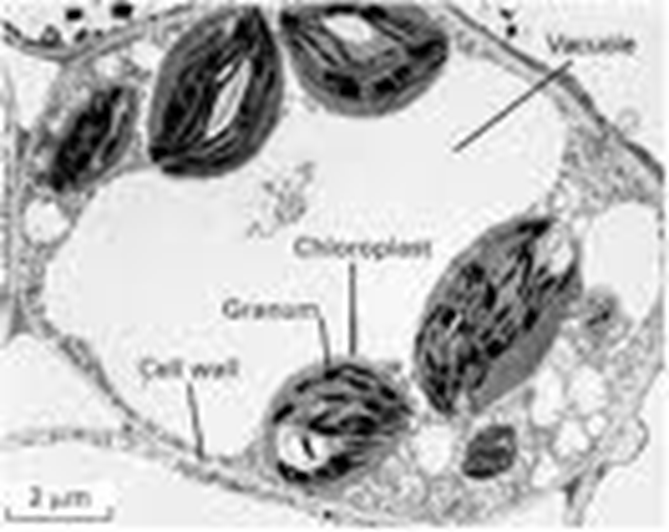 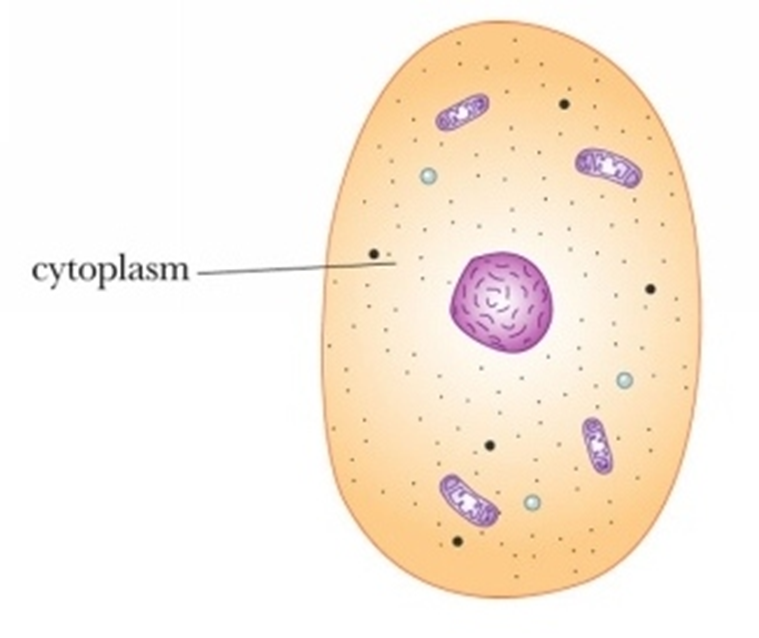 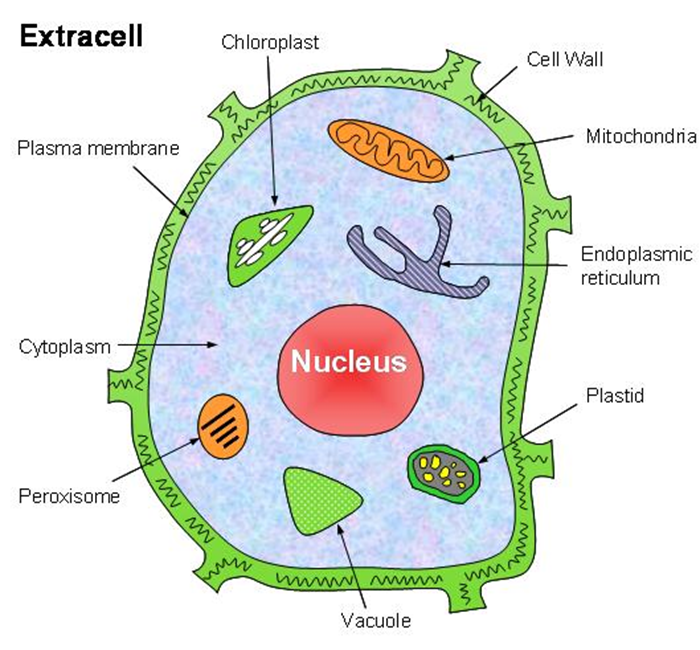 Cytoplasm
the  “stuff” that supports all the organelles and allows them to get their jobs done so the cell can continue living.  It is vital to the cell and is mostly made of water.
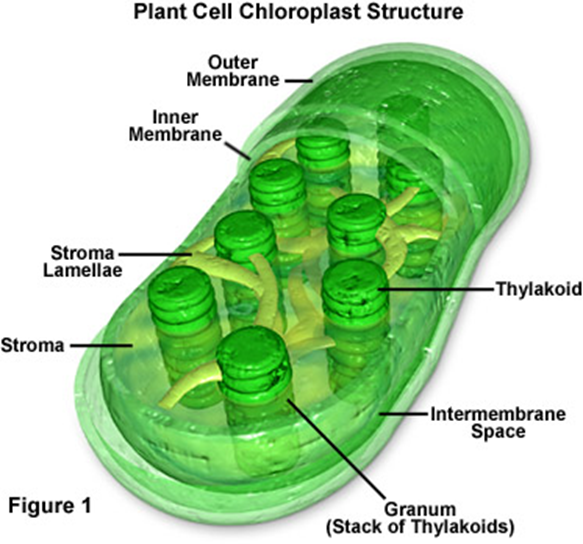 Chloroplasts
Naturally GREEN and make all the 
    food for plants only.  This food is in 
    the form of a sugar called glucose.
Think of the  chloroplasts as 
     the food makers 
     or providers and 
     the mitochondria 
     as the energy 
     releasers or food 
    “breakerdowners”.
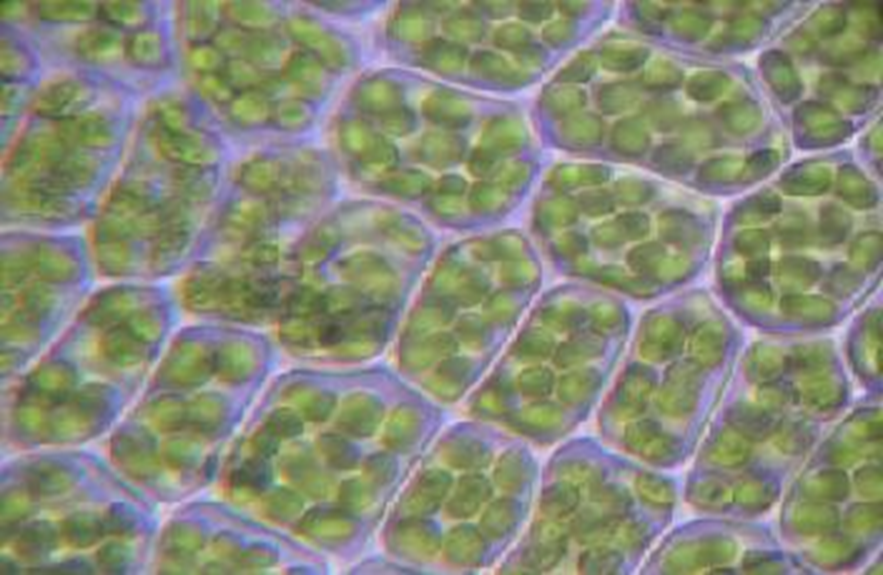